図2
A　学術講演時に申告すべき COI 状態（過去3年間）がない開示例
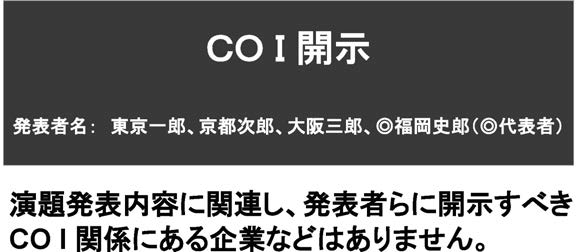 B　学術講演時に申告すべき COI 状態（過去3年間）がある開示例
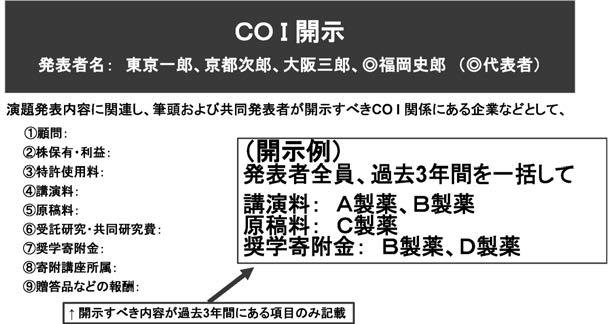